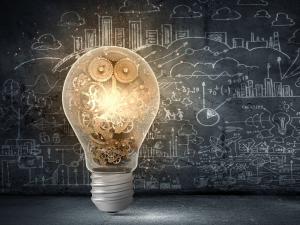 九年级物理
《电功率》
从家庭电费单说起……
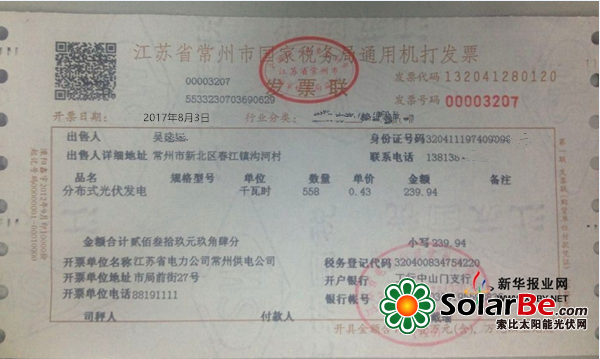 思考：电费突然变高，可能是什么原因？
558     0.43       239.4
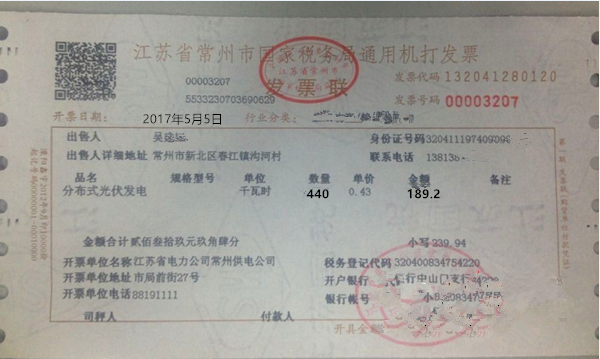 [Speaker Notes: 老师遇到一个问题，看看各位同学能否帮助老师解决？家住江苏常州的小明，看到家里电费单，8月份缴费突然变高，问我什么原因？]
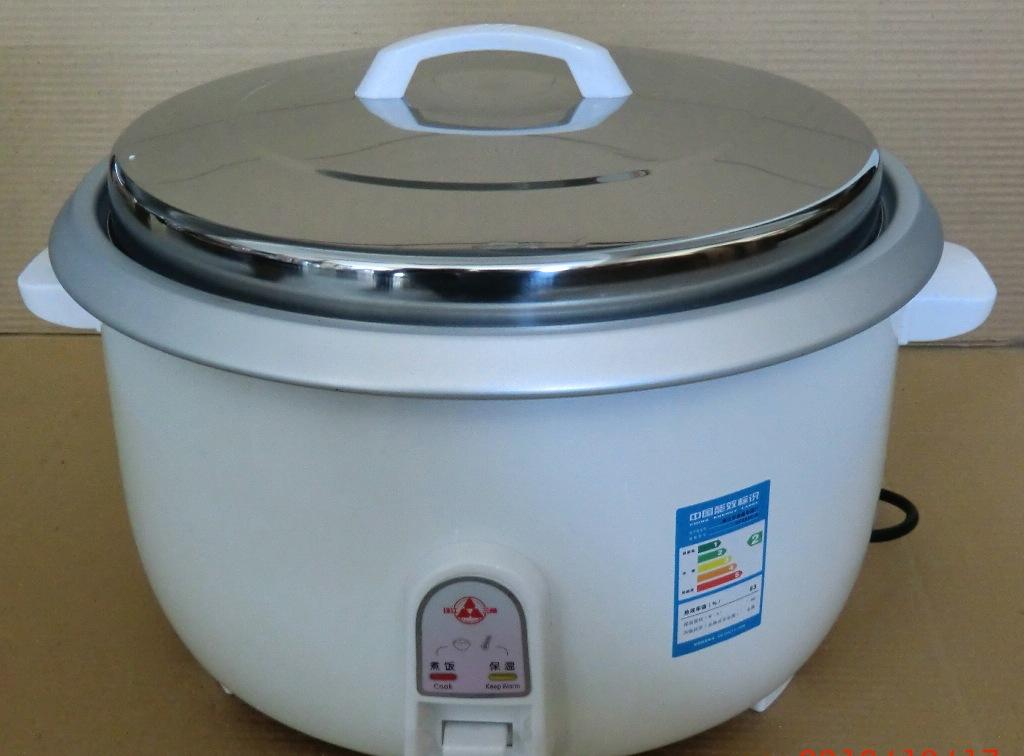 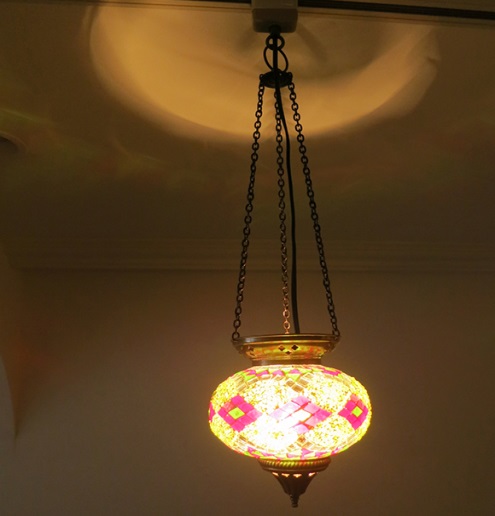 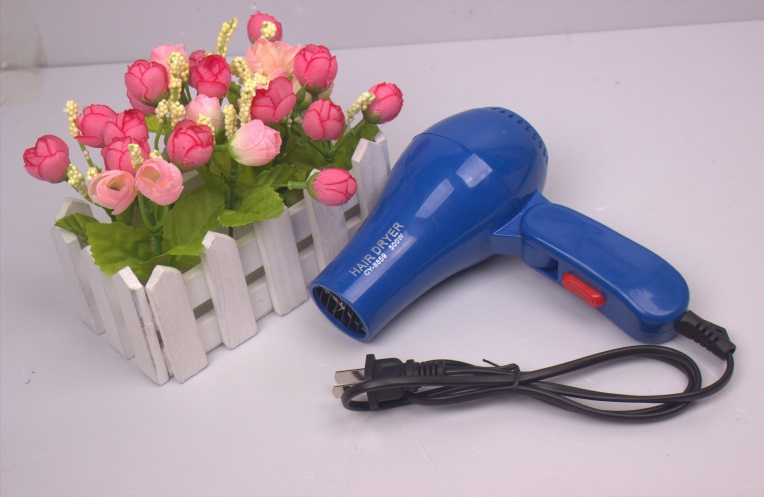 吹风机
电饭煲
电灯
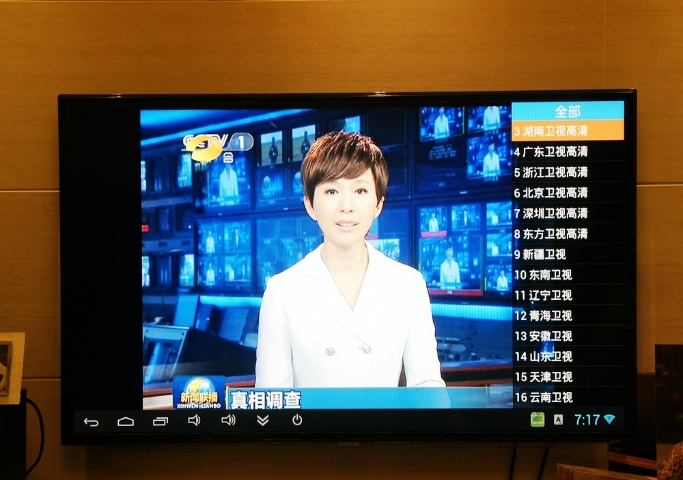 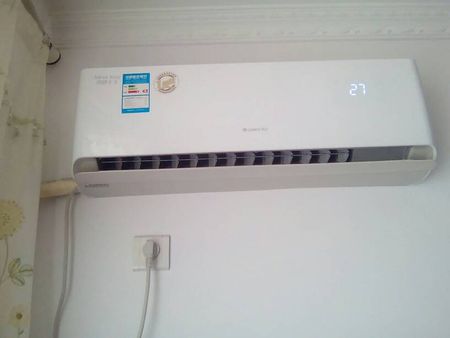 可能是哪个用电器引起的电费变高？
电视机
空调
[Speaker Notes: 家里的用电器，主要有电饭煲、吹风机、电灯、电视机、空调等。到底是哪个用电器的原因呢？小明用电表做了实验。]
电能表是如何计算电费的？
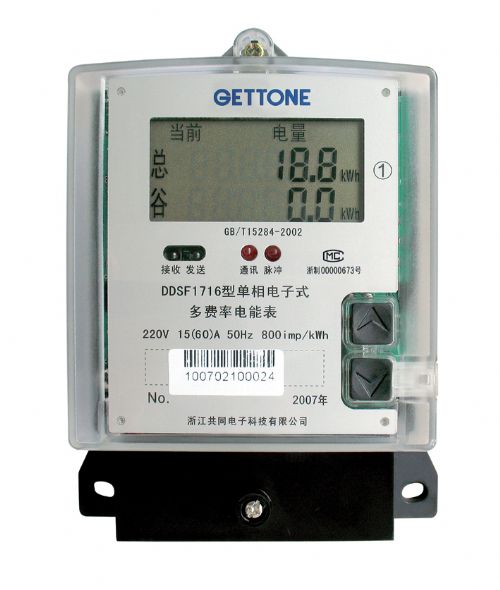 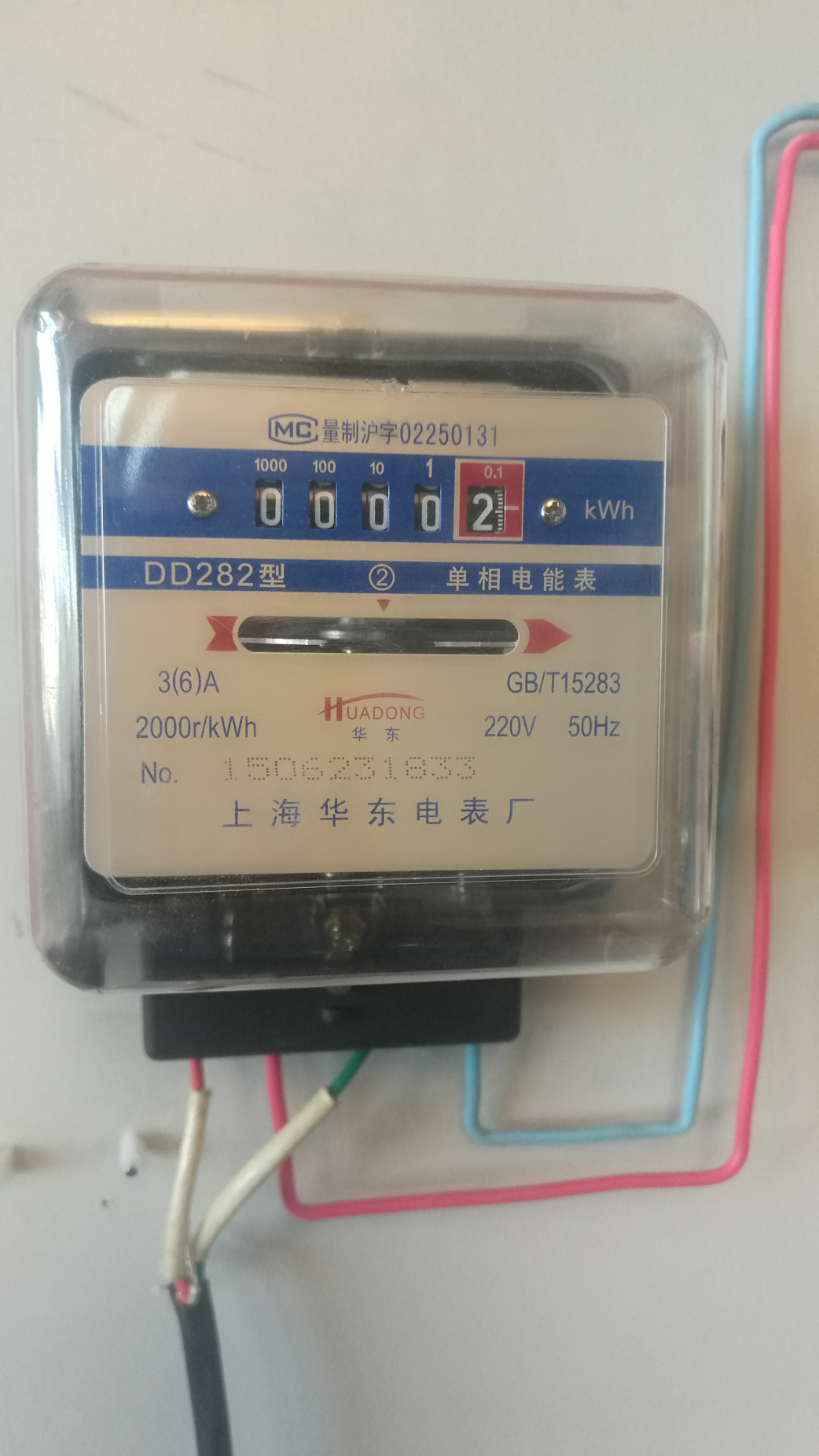 [Speaker Notes: 为了解决问题，接下来小明做了相关的研究。首先了解电能表是如何计算电费？他查看的月末和月初的数据没有问题？只能是家里的用电器的问题了。]
活动：小明为探究哪个用电器 “费电”，让用电器单独工作，   
           并观察电能表，比较耗电情况。
思考并回答：
    1.哪个用电器耗电多？
    2.哪个用电器耗电快？
[Speaker Notes: 小明用电能表分别测量了各用电器的耗电情况，数据如下表。请根据表中数据并回答，这两个问题：并说出你的理由。由表中数据可知，不同的用电器，耗电的快慢不同，也就是电流做功的快慢不同。我们可以用电流做的功和时间的比值描述电流做功的快慢？这种用比值下定义的物理量还有哪些？]
比较不同用电器，电流做功的快慢
用比值定义的物理量还有哪些？
电功
时间
比值不同，说明了什么？     
比值不同 ， 跟谁有关？
电功率
[Speaker Notes: 小明用电能表分别测量了各用电器的耗电情况，数据如下表。请根据表中数据并回答，这两个问题：并说出你的理由。由表中数据可知，不同的用电器，耗电的快慢不同，也就是电流做功的快慢不同。我们可以用电流做的功和时间的比值描述电流做功的快慢？这种用比值下定义的物理量还有哪些？]
一、电功率
电功率是表示电流做功快慢的物理量。
1. 意义：_______________________________________
2.定义：_______________________________________
电流在单位时间内做的功叫做电功率。
3.公式：_______________________________________
千瓦时
的由来
P=UI
W
W
P =
P =
t
t
4.单位：_______________________________________
            ________________________________________
“瓦特”，简称“瓦”，符号是“W”
1W=1000mW
1kW=1000W
J=w.s
W=Pt
Kw.h=kw×h
詹姆斯·瓦特
詹姆斯·瓦特
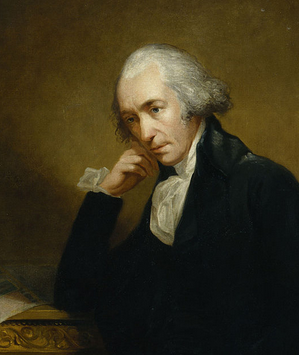 [Speaker Notes: 每个人都有缺点, 像瓦特一样做事动作迟缓, 但成功的女神不一定只”卷顾”完美的人. 相反, 在科学上取得成功的, 往往是那些对世界充满好奇的,并且能坚持到底的人. 
这种态度, 是非常值得大去仿效的

所以大家以后看见电功率的单位的时候, 不妨想一想瓦特的奋斗故事, 为自己加一加油, 继续在学习上努力!

以下来, 让我们学习一下妨效一下他, 做点新发明!]
二、探究电功率的影响因素
问题：探究电功率与电压、电流的关系
U
控制变量法
P
I
设计实验：
请利用以下器材：2.5V、3.8V小灯泡各一个，电池三节，
电流表、电压表各一块，开关一个，导线若干，设计实验方案。
转换法
思考：
1.怎样判断灯泡电功率的大小？
2.如何控制电流不变，改变电压？
3.如何控制电压不变，改变电流？
[Speaker Notes: 前面推导出了电功率的公式，P=UI，理论推导的对不对呢？还需要实验的检验，如何用实验证明这个公式的正确性呢？下面我们一起来用实验探究。]
一、探究电功率与电压的关系
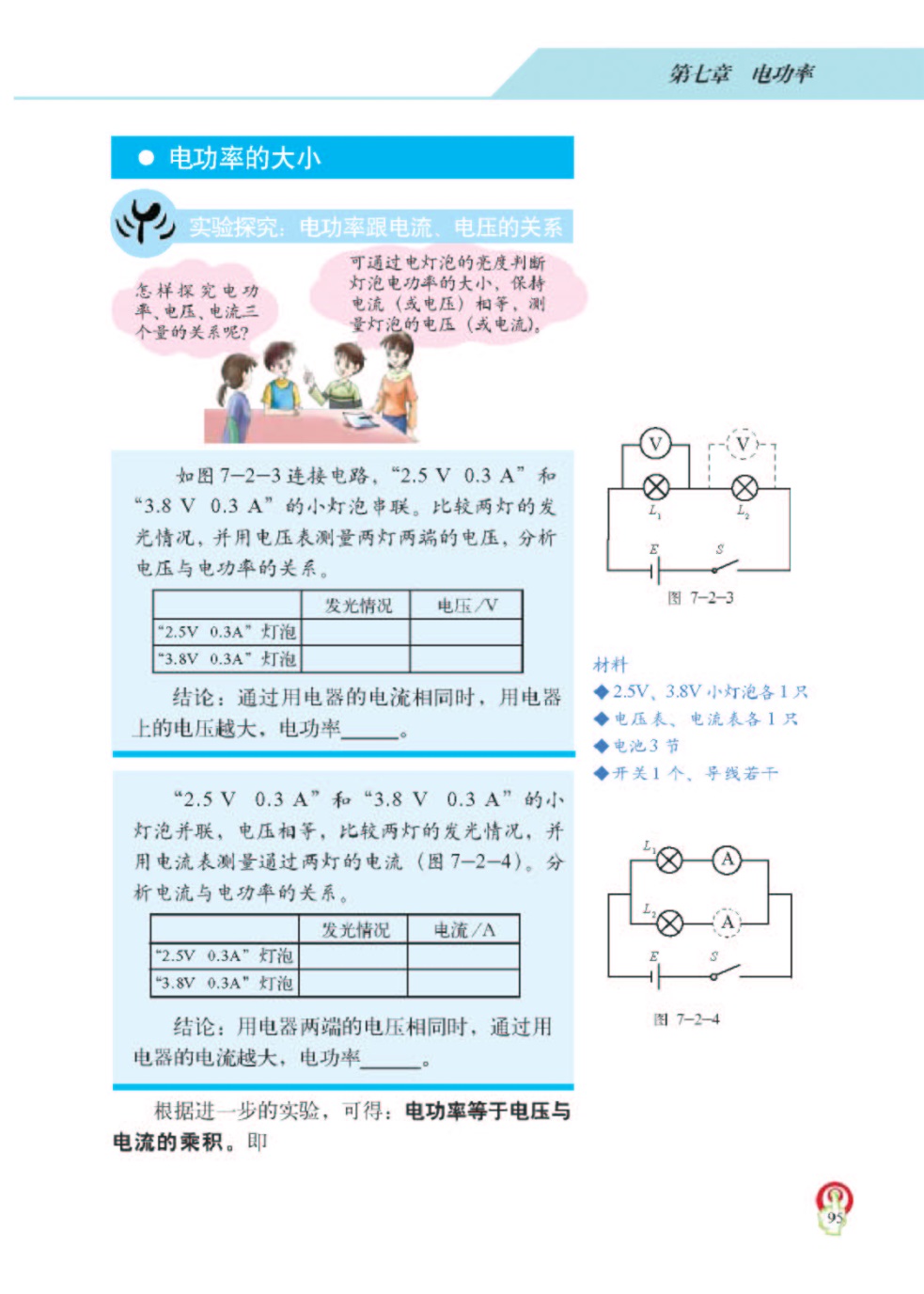 结论：通过用电器的电流相同时，用电器两端的电压越大，电功率越大。
二：探究电功与率电流的关系
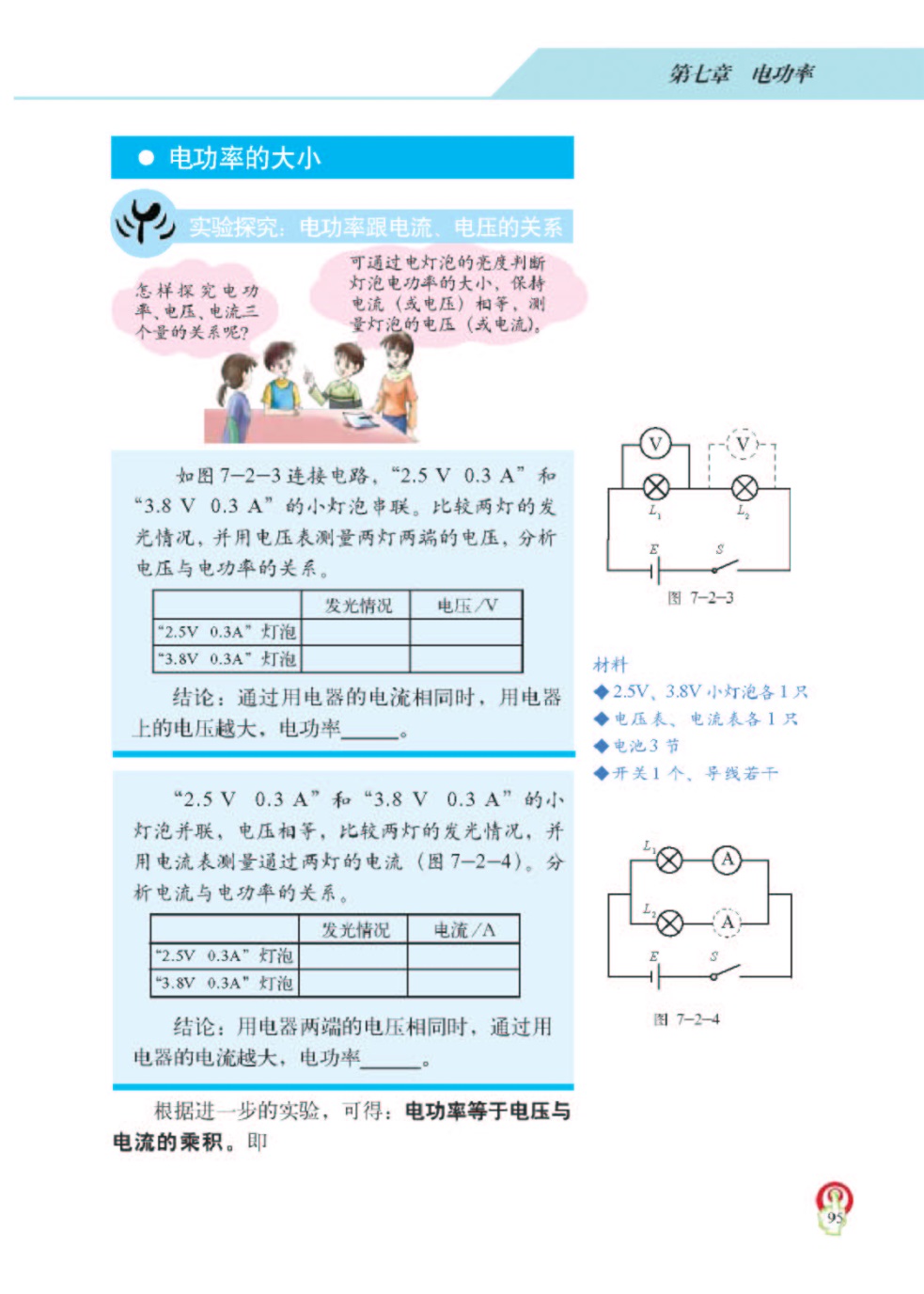 结论：用电器两端的电压相同时，通过用电器的电流越大，电功率越大。
通过进一步实验，可得：电功率等于电压与电流的乘积。
即，P=UI
额定功率是用电器的重要性能之一！
一些用电器的电功率
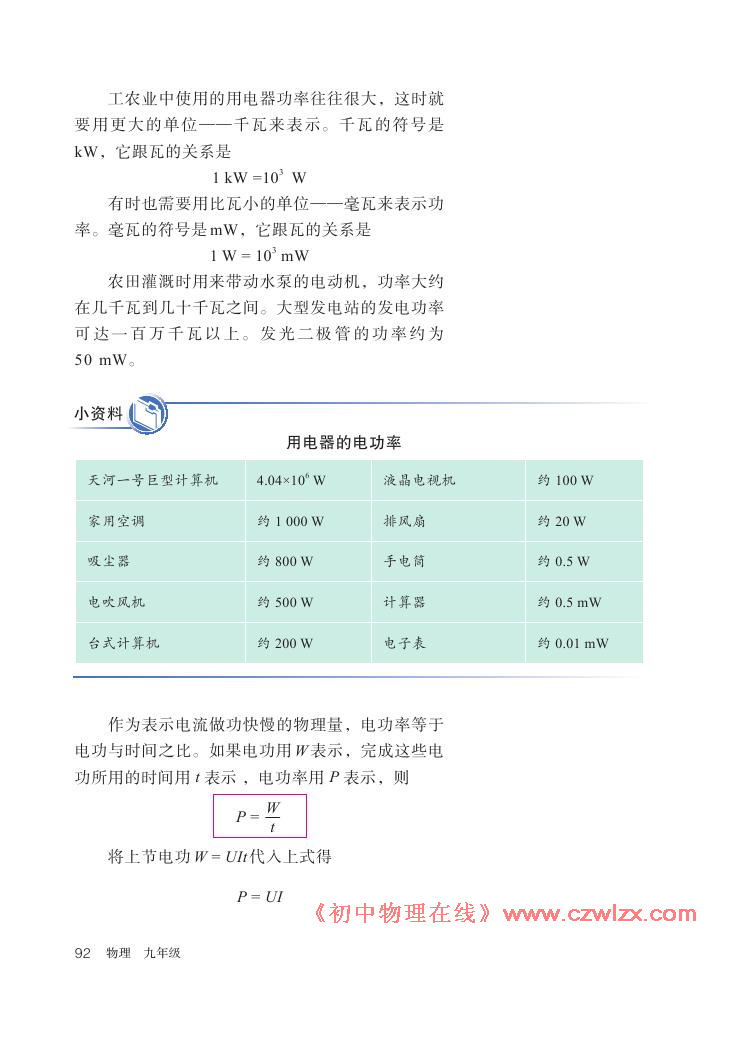 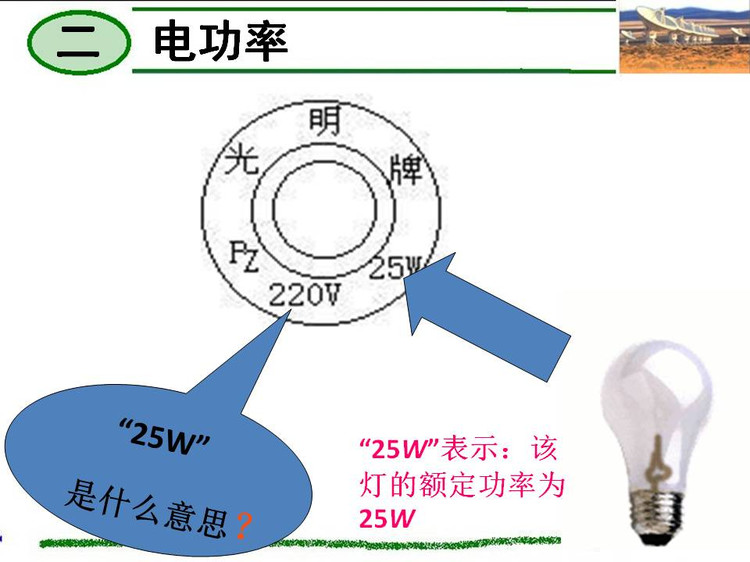 三、额定电压与额定功率
额定电压：用电器正常工作时的电压叫做额定电压；
额定功率：用电器在额定电压下的功率叫做额定功率。
电功率具有唯一性，不随实际电压而变化。
U实=U额，则P实=P额，用电器正常工作。
U实>U额，则P实>P额，用电器容易损坏。
U实<U额，则P实<P额，用电器不能正常工作。
牛刀初试
1.关于电功和电功率，下列说法中正确的是（     ）
   A．电流做的功越多，其功率越大
   B．用电器的额定功率越人，消耗的电能一定越多
   C．两个用电器的功率相同，电流做的功一定也相等
   D．在相等的时间内，电流做功较多的用电器的功率一定较大
D
2.小萌发现灯泡上标有“220V40W”的字样。下列说法中正确的是（      ）
A.该灯泡只能在220V电压下工作     B.该灯泡的实际功率是25W不变
C.该灯泡正常发光时的功率是25W   D.该灯泡每秒消耗的电能是25W
C
请从节约能源、保护环境的角度思考？
学以致用
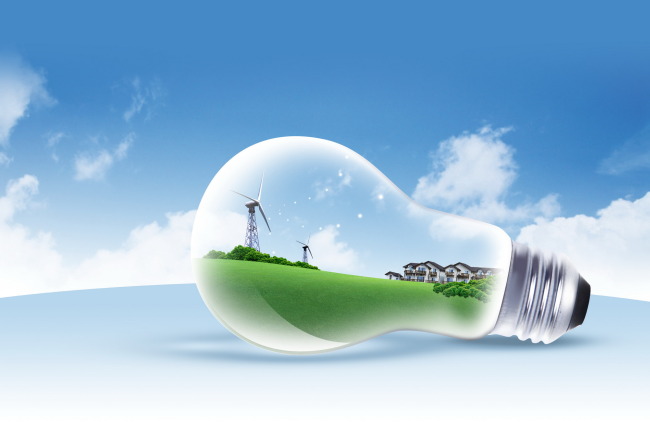 针对暑期家庭电费较高的问题，你有什么建议？
知识、方法、情感……
收获平台
通过本节课的学习，你有了哪些收获？
还有什么疑问？
成
功
法
则
W=Pt
时间
成绩
能力